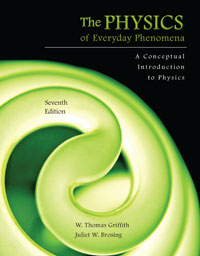 Chapter 1Physics, the Fundamental Science
Lecture PowerPoint
Copyright © The McGraw-Hill Companies, Inc. Permission required for reproduction or display.
Spirit of Inquiry
Why does the rainbow appear in the east?

What causes the different colors?

Why are the colors in the fainter rainbow in reverse order?
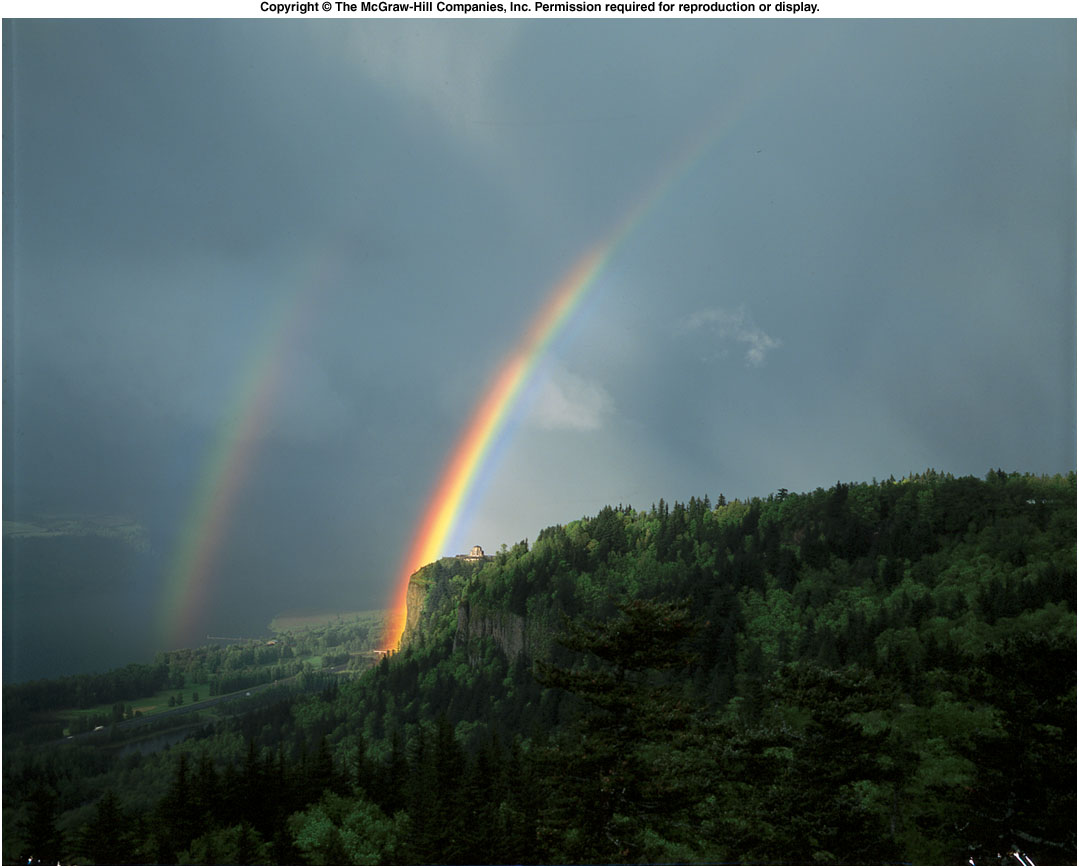 [Speaker Notes: Fig.1.01]
Scientific Enterprise
How do scientists go about explaining things?
How do scientific explanations differ from other types of explanations?
Read previous ideas
Test these ideas against observations
Invent an explanation or hypothesis
Devise experiments to test hypothesis
Report results of experiments
Withstand the test of criticism and modifications
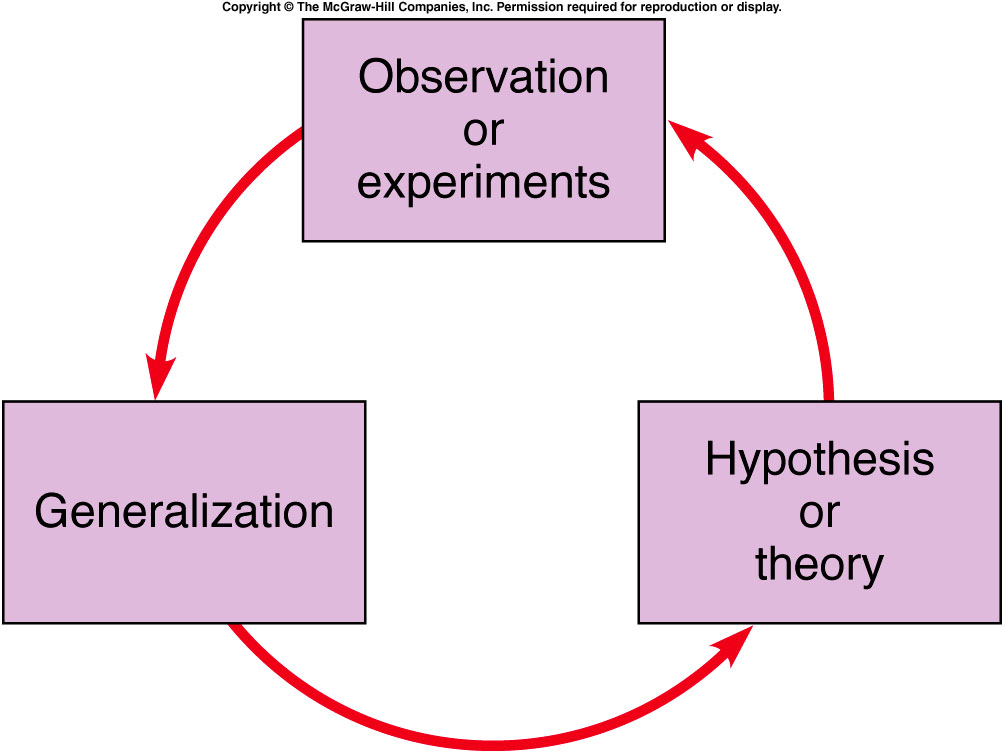 An acceptable explanation must agree with what is observed.
[Speaker Notes: Fig.1.03]
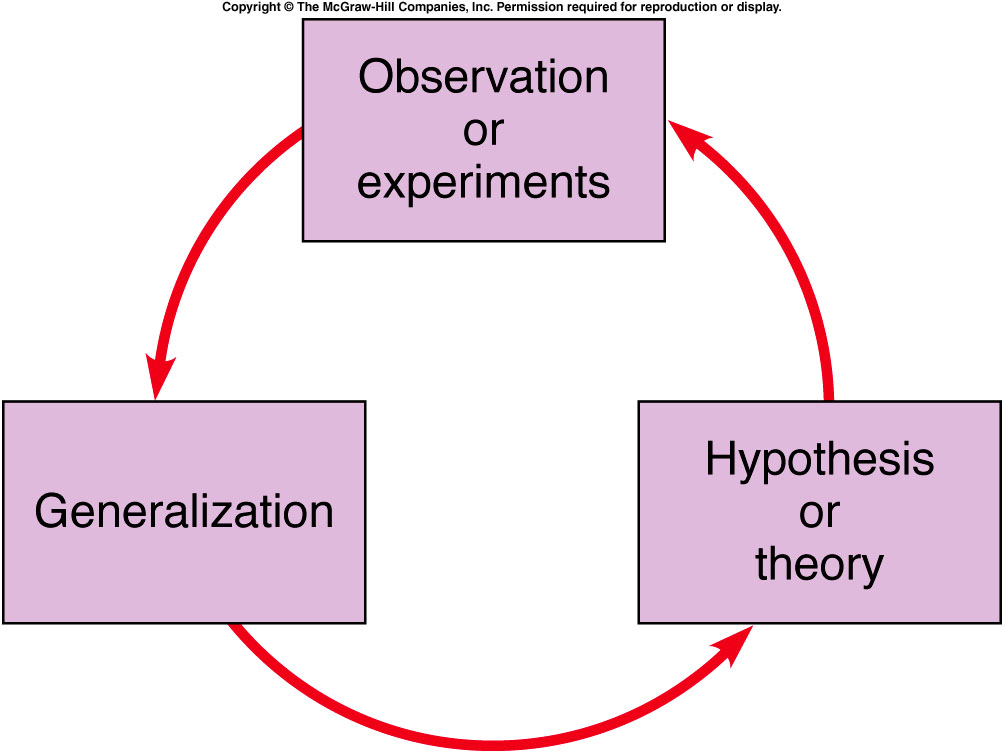 An acceptable explanation must have predictions that can be tested.
[Speaker Notes: Fig.1.03]
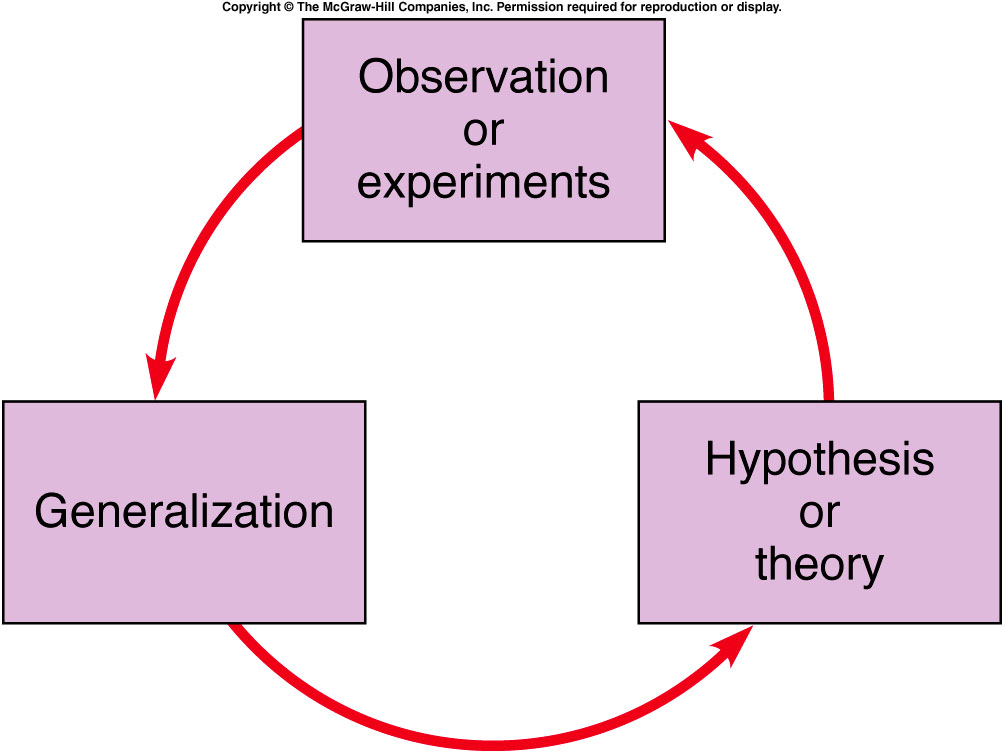 An acceptable explanation must stand up to criticism.
[Speaker Notes: Fig.1.03]
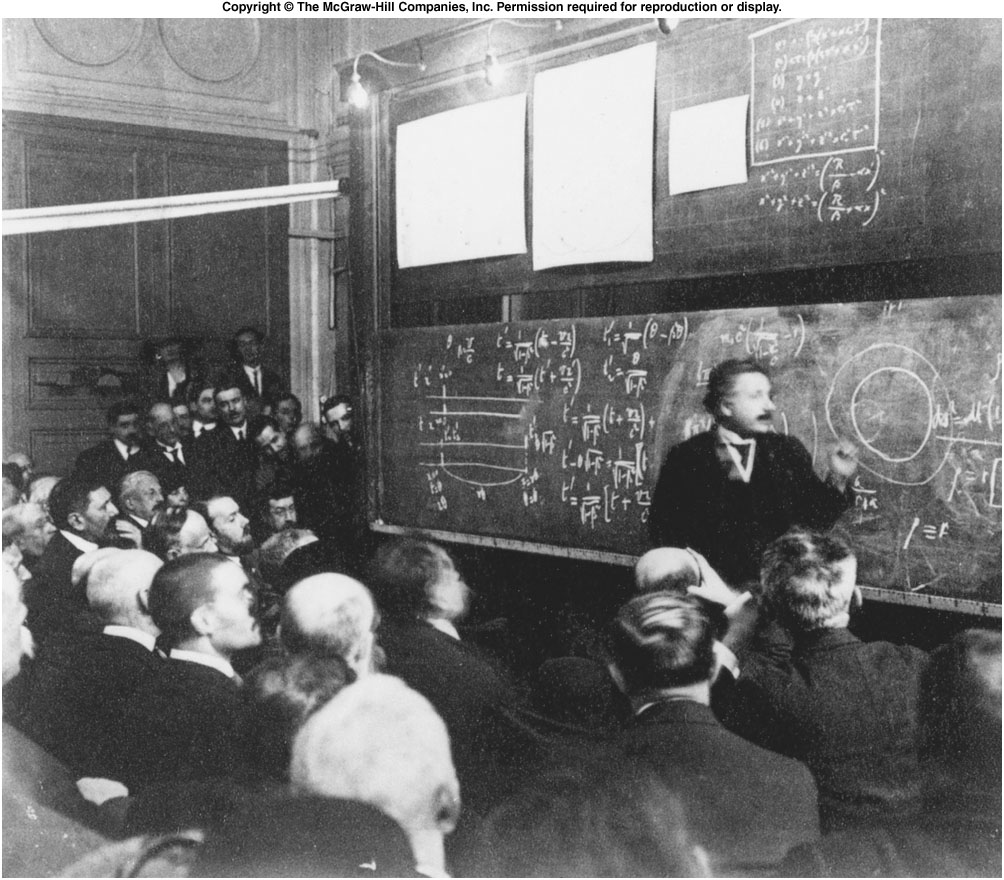 Fig. 1.2
[Speaker Notes: Fig.1.02]
Which of the following represent the best explanation we currently have?
Einstein’s Theory of Relativity
Newton’s Law of Gravitation
Einstein’s theory built on Newton’s and better describes observations since Newton’s time.

The concept of theory, as used in science, is often misunderstood.
 A theory consists of a set of basic principles.
 These principles are often widely accepted.
Spirit of Inquiry
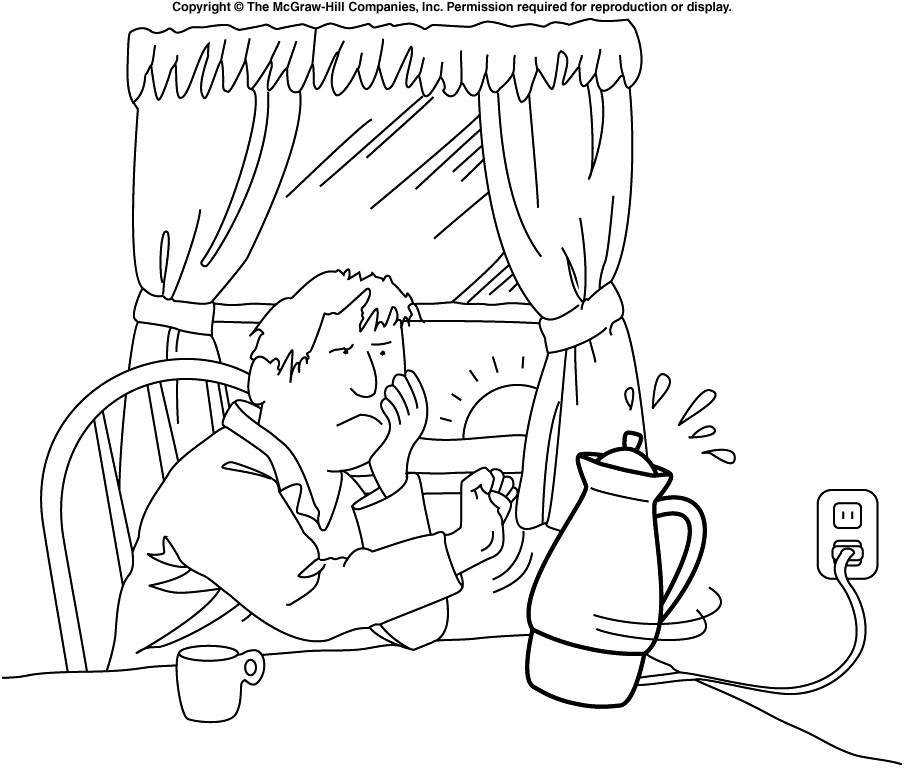 At times, we all use the scientific method in our everyday activities.
Scope of Physics
The study of the basic nature of matter
The most fundamental science
Explains fundamental interactions of chemistry, biology, etc. at the atomic or molecular level
Life Sciences
Biology
Health-related     
   disciplines
Physical Sciences
Physics
Chemistry
Geology
Astronomy, etc.
Scope of Physics
The study of the basic nature of matter
The most fundamental science
Explains fundamental interactions of chemistry, biology, etc. at the atomic or molecular level
The most quantitative science
Heavy use of mathematics
Numerical measurements
Can be described more simply and cleanly than other sciences
NOT just a collection of facts to memorize!
Subfields of Physics
Classical Physics
Mechanics - forces and motion
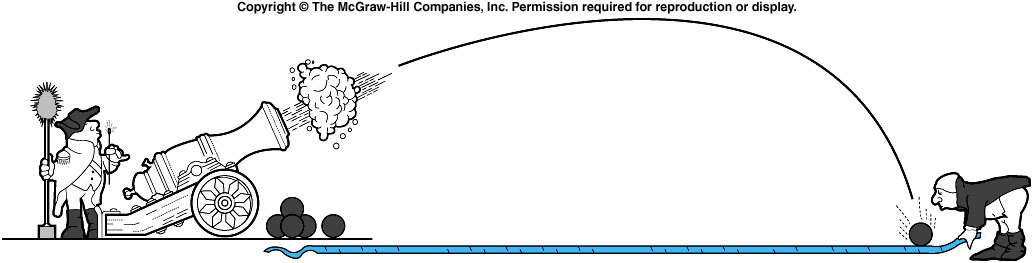 [Speaker Notes: Fig.1.08]
Subfields of Physics
Classical Physics
Mechanics - forces and motion
Thermodynamics - temperature, heat, energy
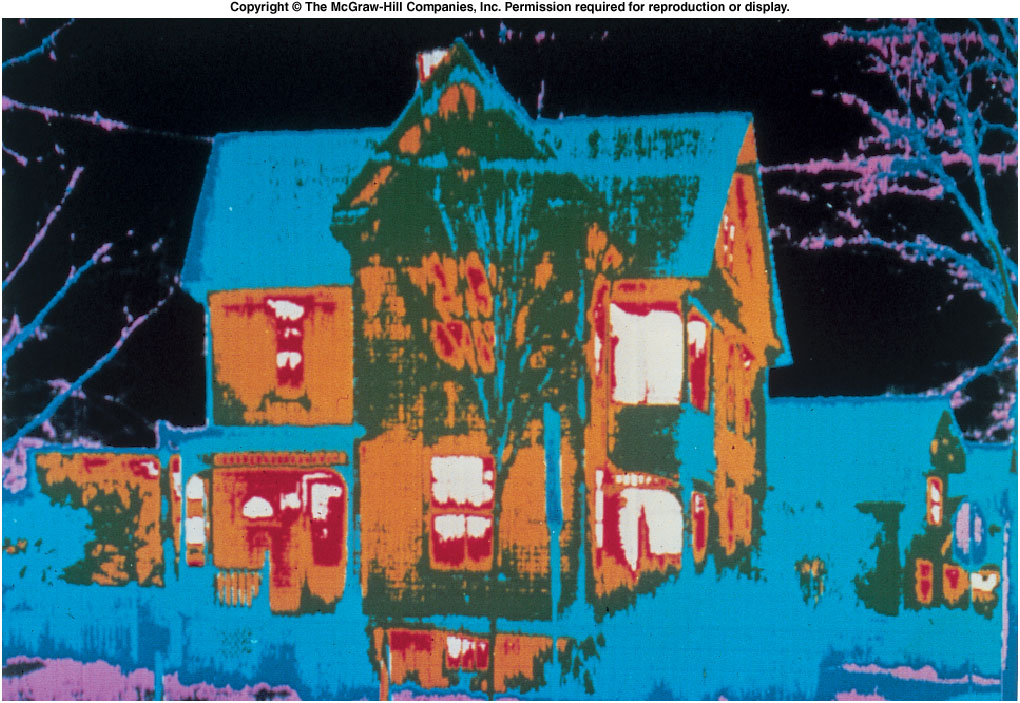 Fig. 1.5
[Speaker Notes: Fig.1.05]
Subfields of Physics
Classical Physics
Mechanics - forces and motion
Thermodynamics - temperature, heat, energy
Electricity and Magnetism
Optics - light
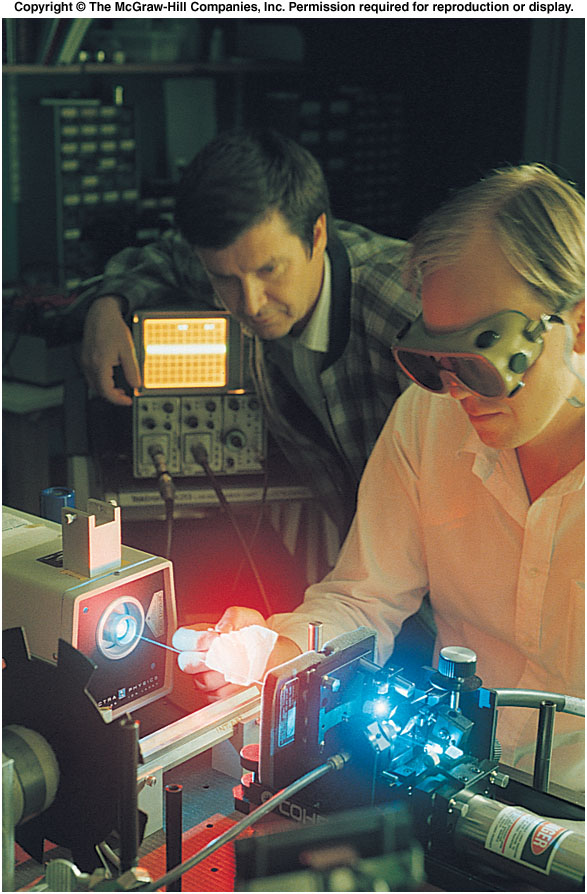 Fig. 1.4
[Speaker Notes: Fig.1.04]
Subfields of Physics
Classical Physics
Mechanics - forces and motion
Thermodynamics - temperature, heat, energy
Electricity and Magnetism
Optics - light
Modern Physics
Atomic physics - atoms
Nuclear physics - nucleus of the atom
Particle physics - subatomic particles: quarks, etc
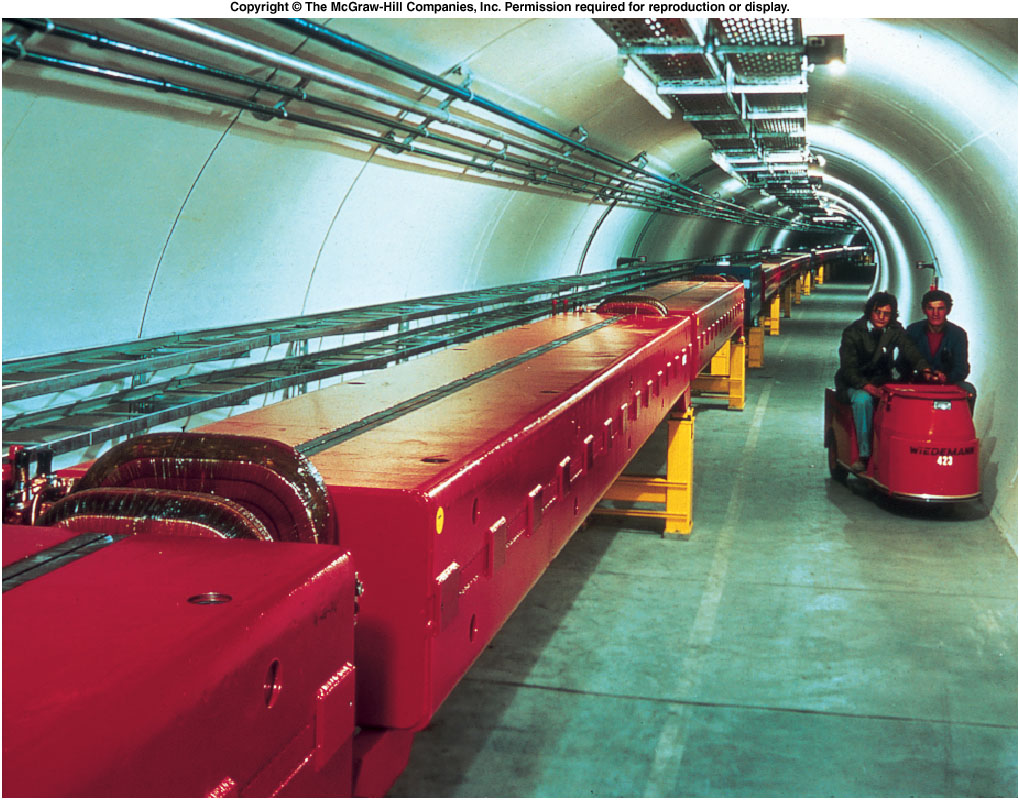 [Speaker Notes: Fig.1.07]
Subfields of Physics
Classical Physics
Mechanics - forces and motion
Thermodynamics - temperature, heat, energy
Electricity and Magnetism
Optics - light
Modern Physics
Atomic physics - atoms
Nuclear physics - nucleus of the atom
Particle physics - subatomic particles: quarks, etc
Condensed matter physics - solids and liquids
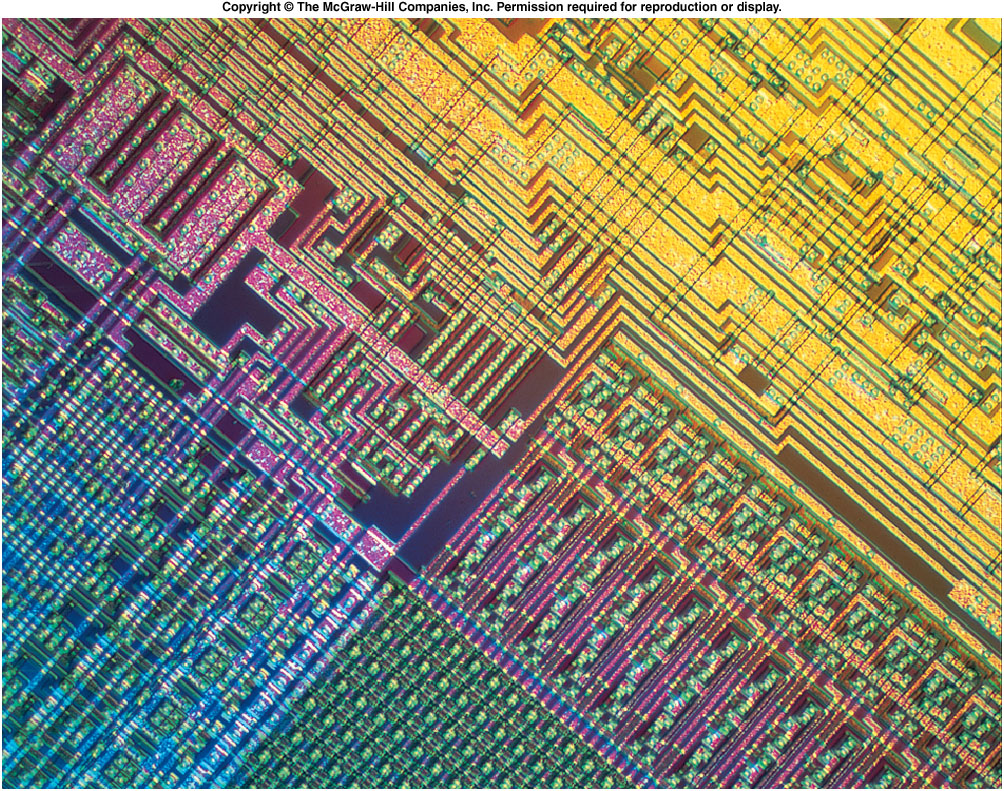 [Speaker Notes: Fig.1.06]
Subfields of Physics
Interdisciplinary Fields
Biophysics
Geophysics
Astrophysics

Physicists: fundamental understanding
Engineers: practical applications
Often overlapping roles
Measurement and Mathematics
Careful measurements are needed to test explanations
Different theories predict different results
Measurement reveals which theory is correct
For example, motion of a cannonball
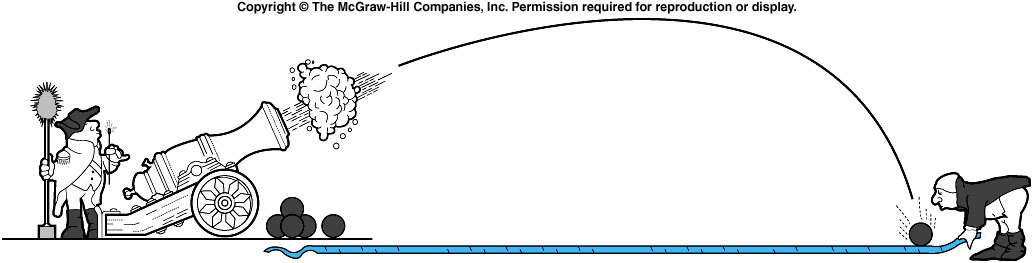 Measurement and Mathematics
The language of mathematics is convenient
Fundamental relationships can be stated precisely
Equations can be manipulated to form different relationships
For example, altering a pancake recipe
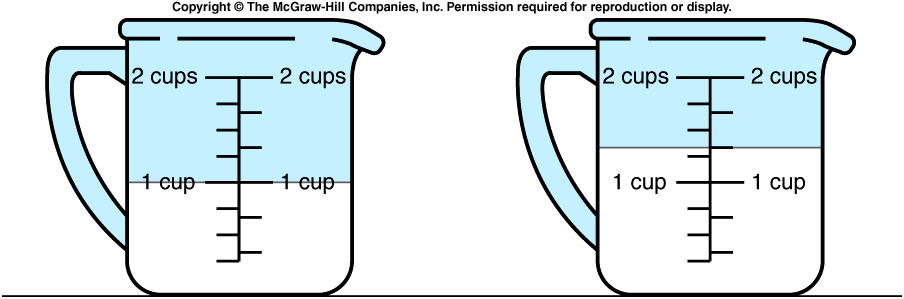 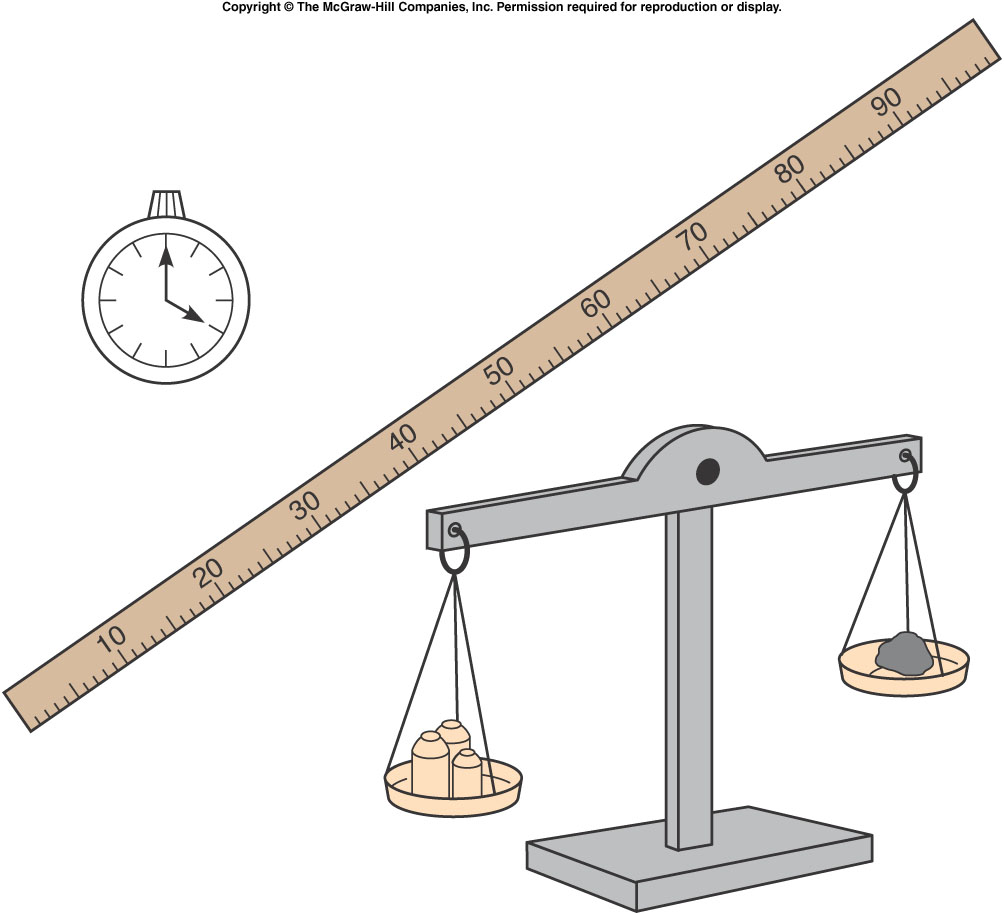 Summary 3
[Speaker Notes: Fig.1.p013b]
Why study everyday phenomena?
The same physical principles that govern our everyday experiences also govern the entire universe

A bicycle wheel, an atom, and a galaxy all operate according to laws for angular momentum.
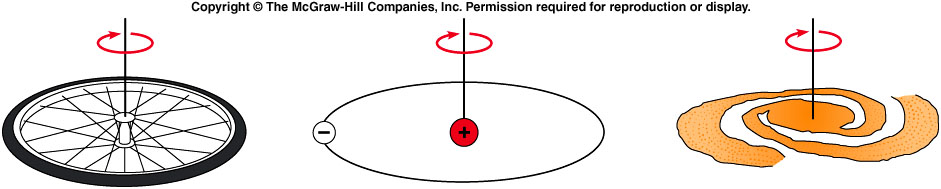